Data Types
The Char Data Type
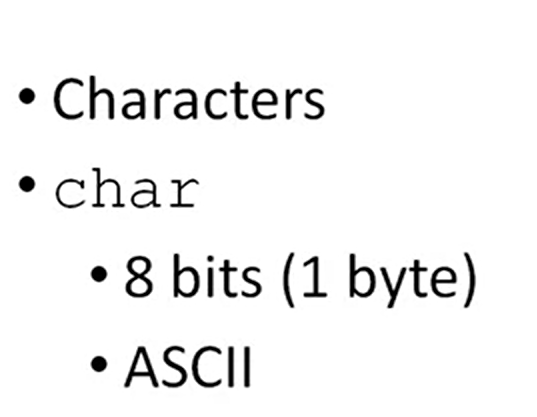 The Char Data Type
/*
 * File:   main.c
 * Author: <your name here>
 */

#include <stdio.h>
#include <stdlib.h>


 /*
  * Demonstrate char data type
  */
int main(int argc, char** argv)
{


	return EXIT_SUCCESS;
}
CharDataType
The Char Data Type
int main(int argc, char** argv)
{
char menuChoice = z;

return EXIT_SUCCESS;
}
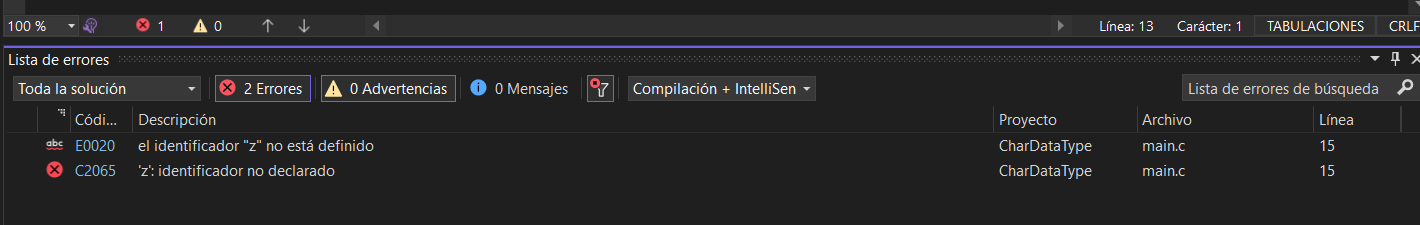 The Char Data Type
int main(int argc, char** argv)
{
char menuChoice = 'z';// apóstrofe

return EXIT_SUCCESS;
}
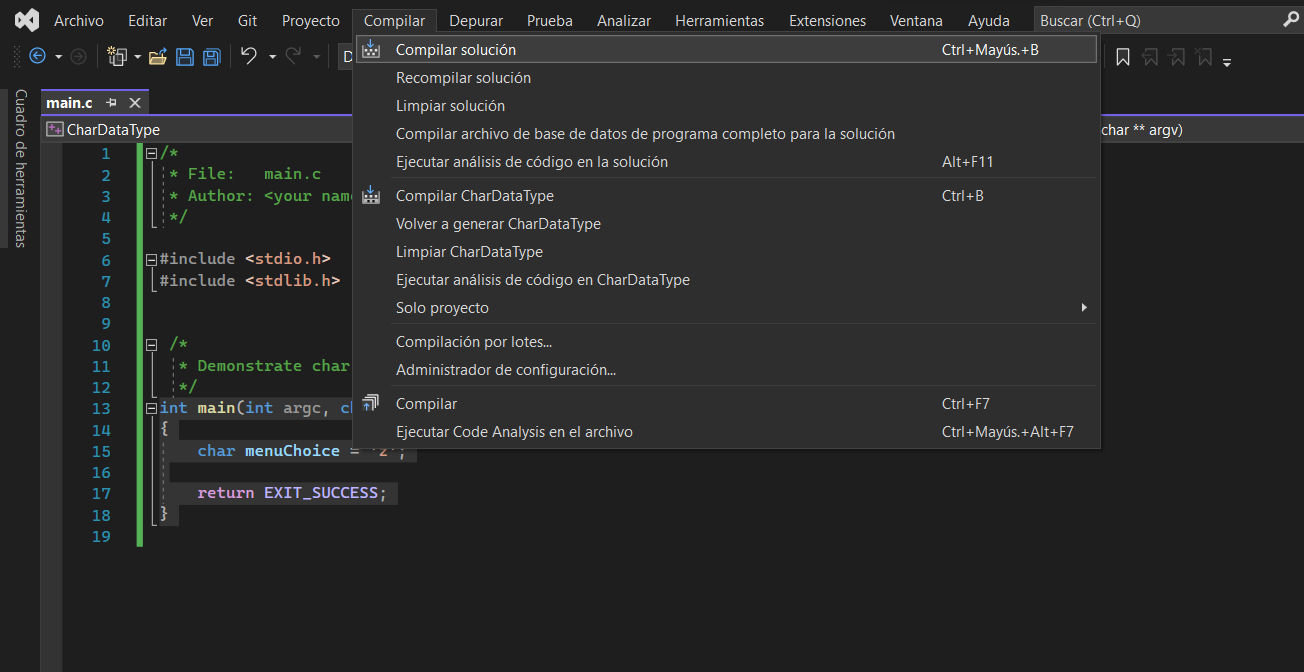 Operación Compilar iniciada..
========== Compilación: 0 correctos, 0 dieron error, 1 actualizados, 0 omitidos ==========
The Char Data Type
int main(int argc, char** argv)
{
char menuChoice = 'z';
printf("%c", menuChoice);

return EXIT_SUCCESS;
}
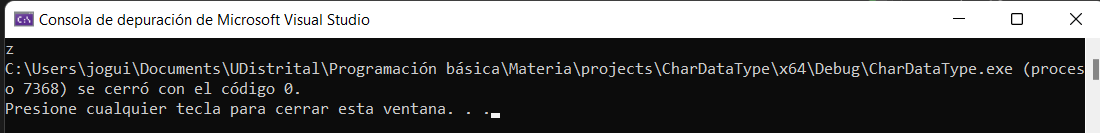 The Char Data Type
Debugger o depurador
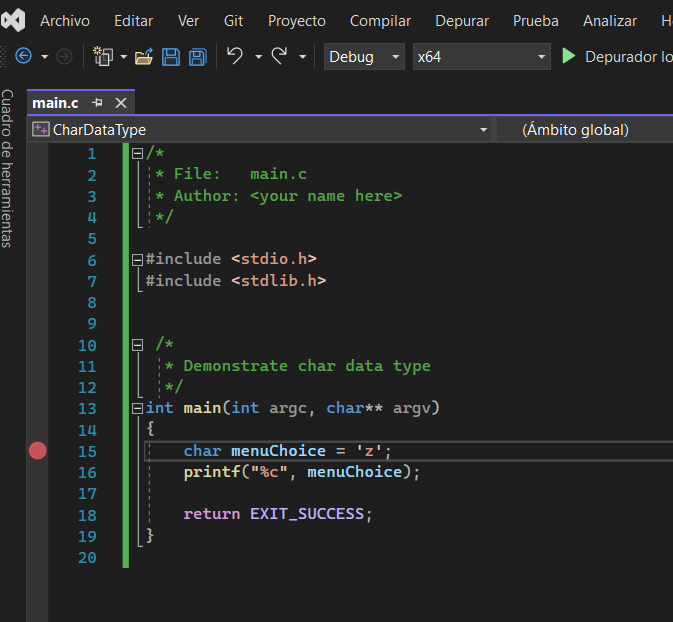 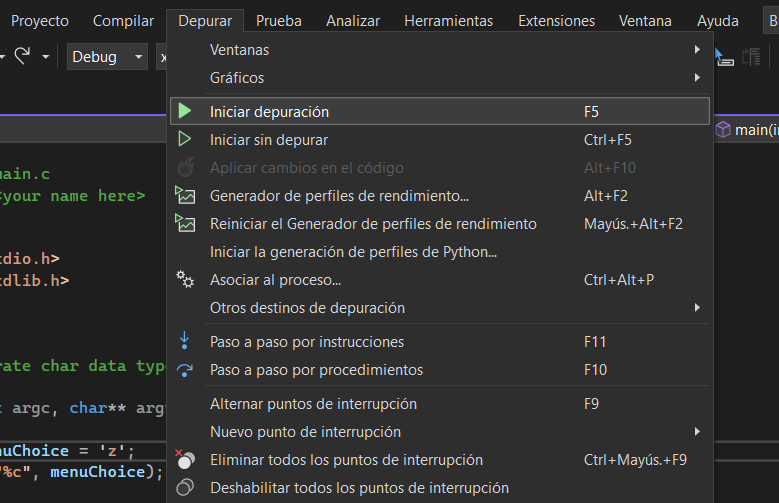 The Char Data Type
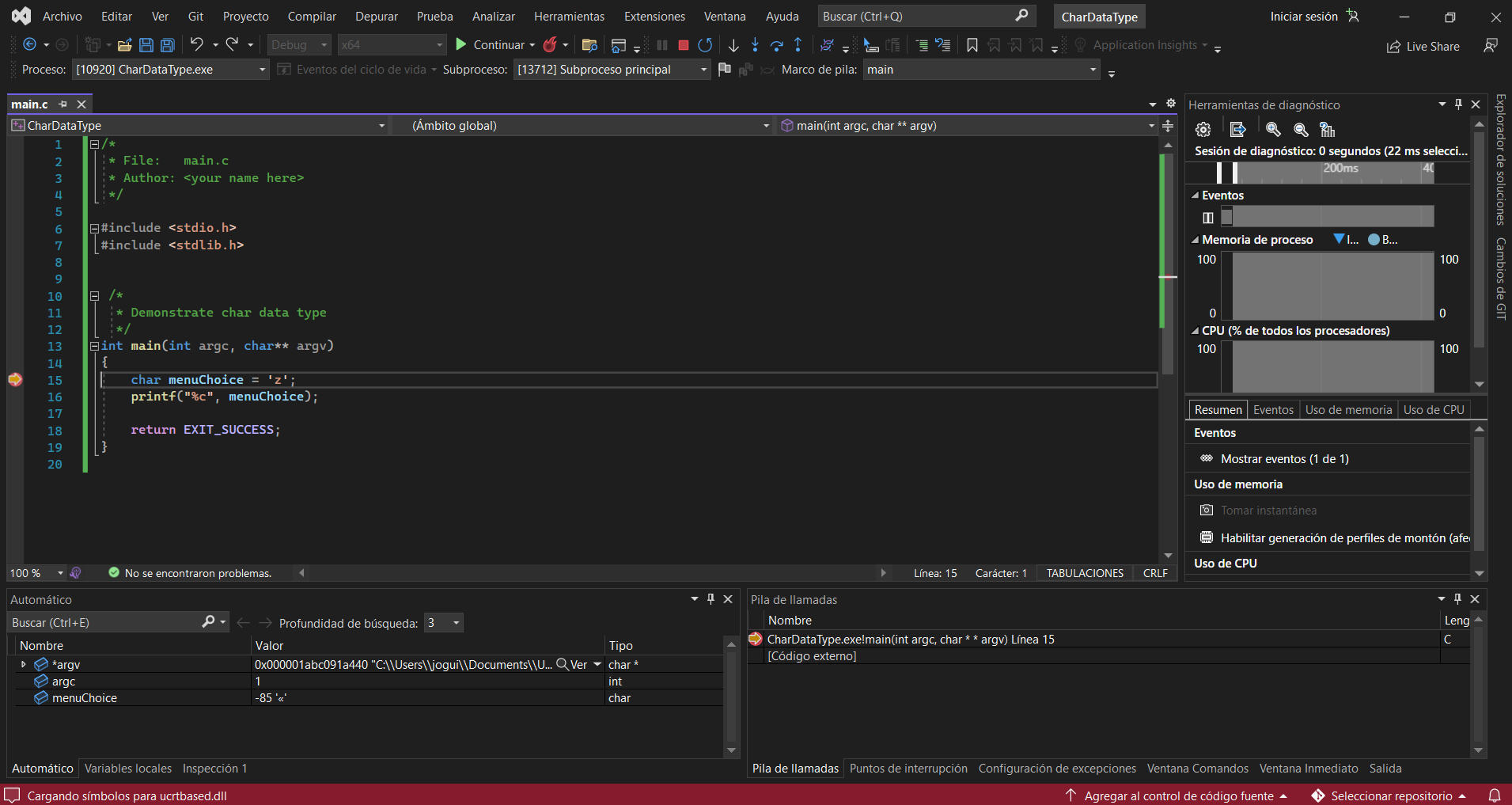 The Char Data Type
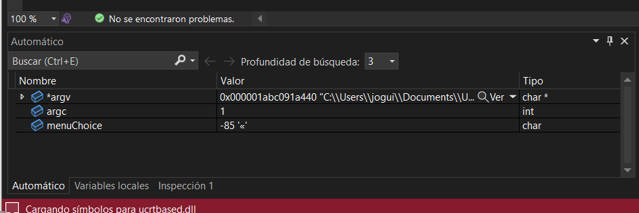 The Char Data Type
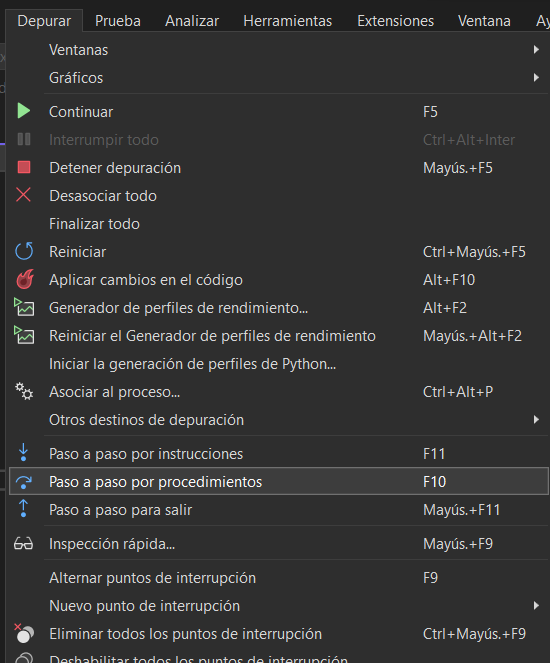 The Char Data Type
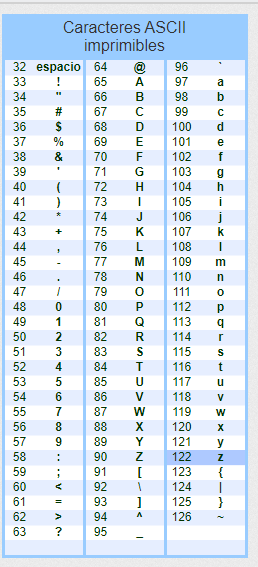 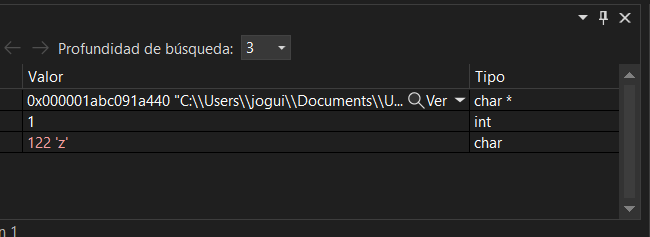 The Char Data Type
int main(int argc, char** argv)
{
char menuChoice = 'z';
printf("%c", menuChoice);

menuChoice = 119;

return EXIT_SUCCESS;
}
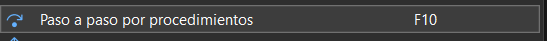 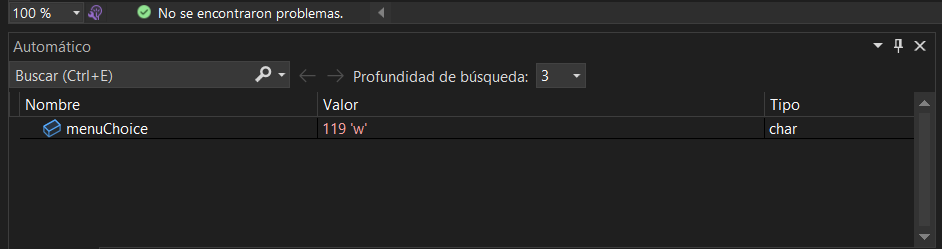 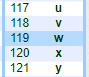 The Bool Data Type
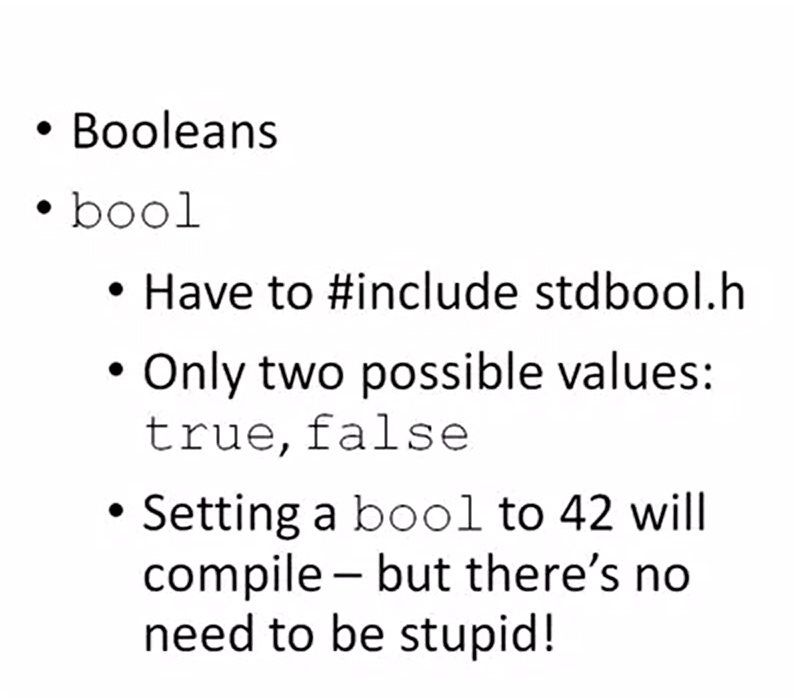 False = 0

True = 1. True ≠0.
The Bool Data Type
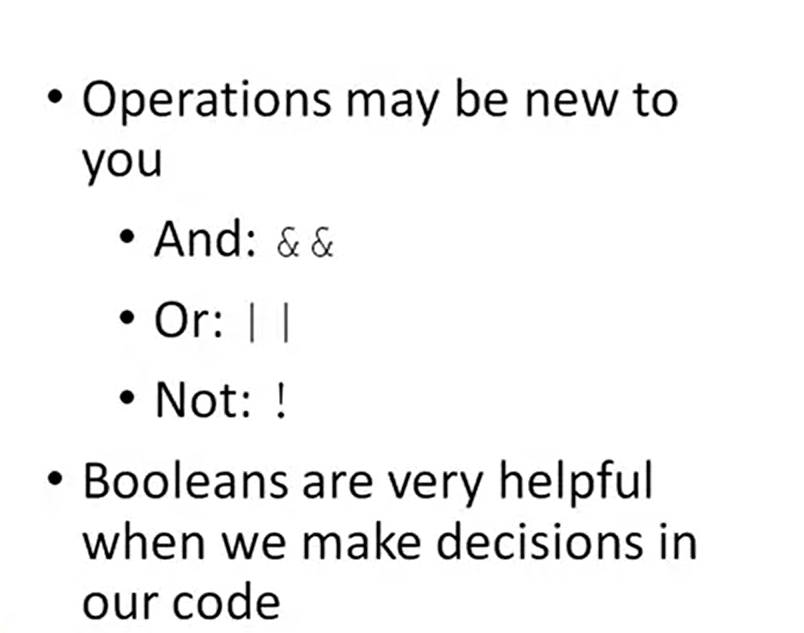 User-Defined Data Types
Las estructuras son colecciones de variables relacionadas bajo un nombre. 

Las estructuras pueden contener variables de muchos tipos diferentes de datos.
User-Defined Data Types
/*
 * File:   main.c
 * Author: <your name here>
 */

#include <stdio.h>
#include <stdlib.h>


 /*
  * Demonstrate user-defined data types
  */
int main(int argc, char** argv)
{
struct Student  // estructura de datos
{

};

return EXIT_SUCCESS;
}
User-Defined Data Types
int main(int argc, char** argv)
{
struct Student  // estructura de datos
{
int number;  // ID of student
float percent;  // % of class attendance
char grade;  // grade using letters
};

return EXIT_SUCCESS;
}
User-Defined Data Types
{
typedef struct Student estudiante;

struct Student  // estructura de datos
{
int number;  // ID of student
float percent;  // % of class attendance
char grade;  // grade
};

estudiante student0;


return EXIT_SUCCESS;
}
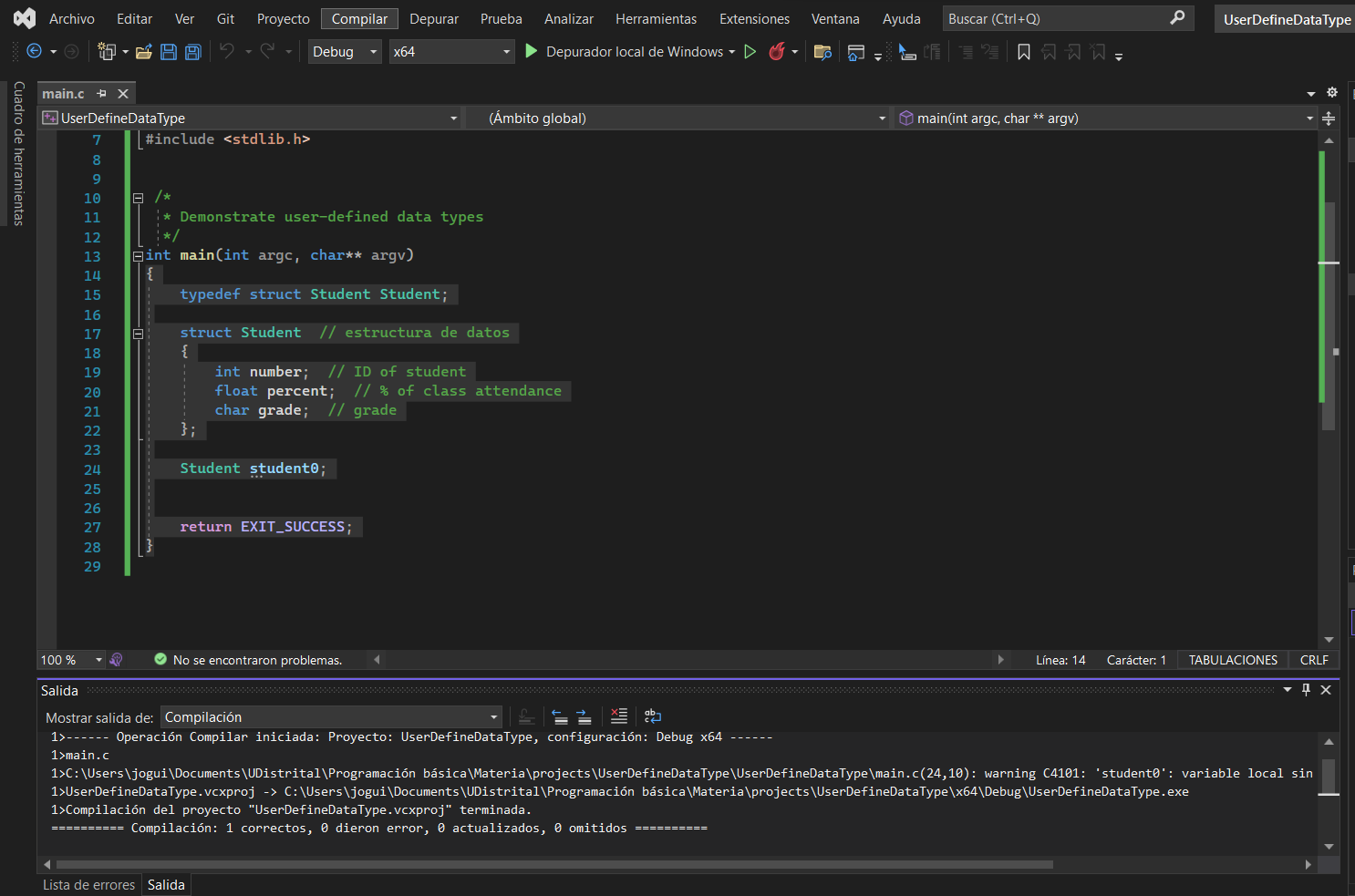 User-Defined Data Types
User-Defined Data Types
int main(int argc, char** argv)
{
typedef struct Student estudiante;

struct Student  // estructura de datos
{
int number;  // ID of student
float percent;  // % of class attendance
char grade;  // grade
};

// initialize and print student info

estudiante student0 = {202237890, 90.5, 'C'};


return EXIT_SUCCESS;
}
User-Defined Data Types
int main(int argc, char** argv)
{
typedef struct Student estudiante;

struct Student  // estructura de datos
{
int number;  // ID of student
float percent;  // % of class attendance
char grade;  // grade
};

// initialize and print student info

estudiante student0 = {202237890, 90.5, 'C'};

printf("Student0\n");
printf("-------\n");
printf("Number: %d\n", student0.number);
printf("Percent: %0.1f\n", student0.percent);
printf("Grade: %c\n", student0.grade);
printf("\n");

return EXIT_SUCCESS;
}
User-Defined Data Types
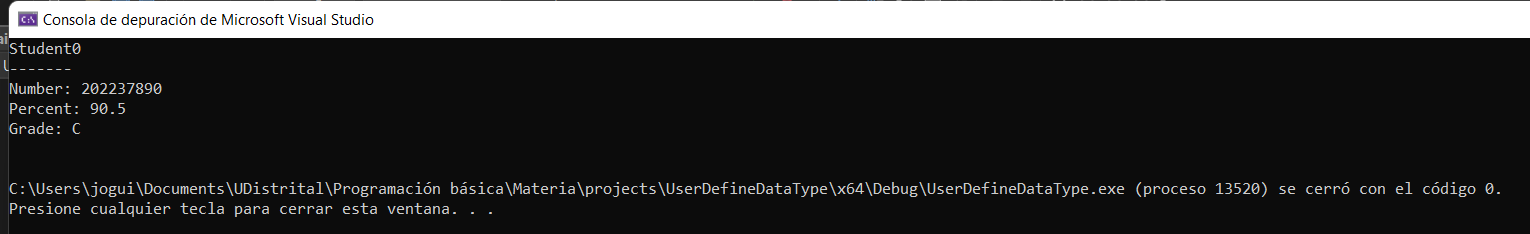 User-Defined Data Types
estudiante student1;
student1.number = 23445;
student1.percent = 59.99;
student1.grade = 'F';
printf("student1\n");
printf("-------\n");
printf("Number: %d\n", student1.number);
printf("Percent: %0.2f\n", student1.percent);
printf("Grade: %c\n", student1.grade);
printf("\n");
User-Defined Data Types
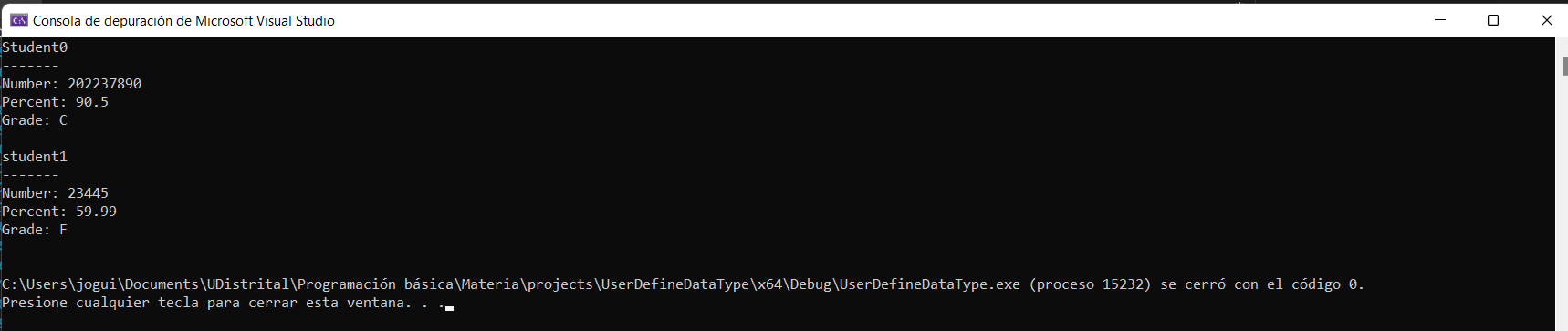